EECE.2160ECE Application Programming
Instructors:  
Dr. Michael Geiger 
Fall 2017

Lecture 14:
For loops
Lecture outline
Announcements/reminders
Program 1 & 2 regrades due today
Program 4 due 3/2
No Thursday office hours this week
If normal office hours don’t work, please make an appointment for another day
Today’s lecture
For loops
2/26/18
2
ECE Application Programming:  Lecture 14
Justifying for loops
Common loop structure
Initialize variable
Loop until that variable reaches certain limit
At end of each iteration, change variable by fixed amount
Example: squares program
i = 0;			
while (i <= 10) {
		iSquared = i * i;
		printf("%2d%10d\n", i, iSquared);
		i = i + 1;		
}
2/26/18
3
ECE Application Programming:  Lecture 14
for loops
for loops include all three aspects in one construct
Form:
	for (<init var>; <test>; <change var>)
		<statements>

<init var> is basic assignment
<test> same type of condition as if, while
 <change var> change variable by fixed amount

Example: for (i = 0; i < 20; i++)
… You may be wondering what i++ means
2/26/18
4
ECE Application Programming:  Lecture 14
Changing variables
Can do operation + assignment w/one operator
Simply adding/subtracting 1:
x++  x = x + 1 (post-increment)
x--  x = x – 1 (post-decrement)
++x  x = x + 1 (pre-increment)
--x  x = x – 1 (pre-decrement)
Augmented assignment: change variable by amount other than 1
x += y  x = x + y
x -= y  x = x – y
x *= y  x = x * y
x /= y  x = x / y
2/26/18
5
ECE Application Programming:  Lecture 14
Pre- vs. post-increment/decrement
Pre-increment/decrement: perform increment/ decrement, then evaluate expression
Post-increment/decrement: evaluate expression, then perform increment/decrement
Example: what does the following print?
	int n = 5;
	printf(“n = %d\n”, ++n);
	printf(“Now, n = %d\n”, n++);
	printf(“Finally, n = %d\n”, n);
2/26/18
6
ECE Application Programming:  Lecture 14
Example soln.
int n = 5;
printf(“n = %d\n”, ++n);
printf(“Now, n = %d\n”, n++);
printf(“Finally, n = %d\n”, n);

Output:
n = 6			(n pre-incremented)
Now, n = 6		(n post-incremented)
Finally, n = 7	(Shows effect of n++)
2/26/18
7
ECE Application Programming:  Lecture 14
Simple usage of for loop
Common sequence of code:
x=0;while (x<12){	printf("%d ",x);	x++;}
Output:
0 1 2 3 4 5 6 7 8 9 10 11
2/26/18
8
ECE Application Programming:  Lecture 14
Intro to for loops
Common sequence of code:
x=0;while (x<12){	printf("%d ",x);	x++;}
Equivalent for construct
for (x=0 ; x<12 ; x++ ){	printf("%d ",x);}
Initial value
Test condition
Body of loop (may be 0, 1, or several statements)
End of loop change
2/26/18
9
ECE Application Programming:  Lecture 14
Repetition with for loop
Rewriting squares program with loop

int main() {
	int i;			// Number to square
	int iSquared;		// Square of the number

	printf(" i       i^2\n");	// Column headings

	// Compute and display the squares of numbers 0 to 10
	for (i = 0; i <= 10; i++) {	// Loop until i > 10
		iSquared = i * i;
		printf("%2d%10d\n", i, iSquared);
	}
	return 0;
}
2/26/18
10
ECE Application Programming:  Lecture 14
Repetition with for loop (cont.)
Generalizing program:

int main() {
	int i;			// Number to square
	int iSquared;			// Square of the number
	int iStart;			// Initial value
	int iStop;			// Last value
	int iStep;			// Increment

	printf(“Enter start, stop, and increment: “);
	scanf(“%d %d %d”, &iStart, &iStop, &iStep);

	printf(" i       i^2\n");	// Column headings

	// Compute and display the squares of numbers iStart to iStop
	//   with increment iStep
	for (i = iStart; i <= iStop; i += iStep) {	
		iSquared = i * i;
		printf("%2d%10d\n", i, iSquared);
	}
	return 0;
}
2/26/18
11
ECE Application Programming:  Lecture 14
Example: for loops
What does each of the following print?
for (i=5; i<40; i+=8){    printf("%d ", i);}
for (i=10; i<=100; i=i+10){    if (i%20)        printf("%d ", i);}
for (i=5; i<10; i+=i%2){	printf("%d ", i++);}
for (i=-5; i<-10; i--){	printf("%d ", i);}
2/26/18
12
ECE Application Programming:  Lecture 14
Example solution
What does each of the following print?
for (i=5; i<40; i+=8){    printf("%d ", i);}


OUTPUT: 5 13 21 29 37
for (i=10; i<=100; i=i+10){    if (i%20)        printf("%d ", i);}

OUTPUT: 10 30 50 70 90
for (i=5; i<10; i+=i%2){	printf("%d ", i++);}

OUTPUT: 5 6 8
for (i=-5; i<-10; i--){	printf("%d ", i);}

OUTPUT: No output
2/26/18
13
ECE Application Programming:  Lecture 14
Finishing PE2: overall flow (review)
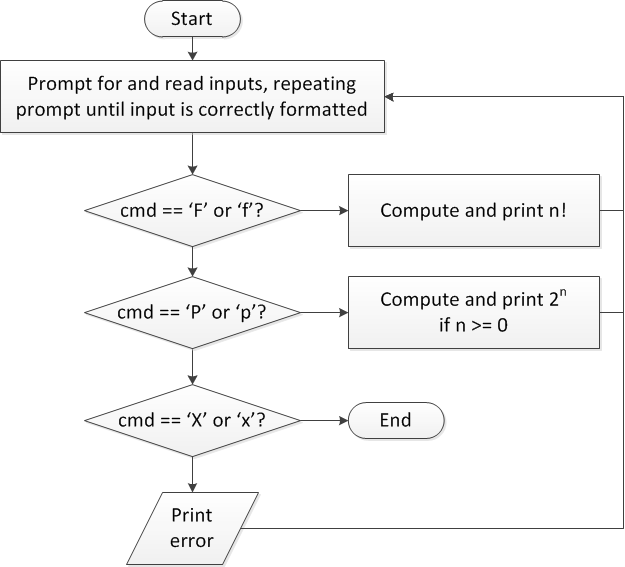 2/26/18
14
ECE Application Programming:  Lecture 14
Finishing PE2: next steps
Write flowcharts for
Computing n!
Computing 2n if n >= 0
Complete code
2/26/18
15
ECE Application Programming:  Lecture 14
Flow charts: Calculating n!
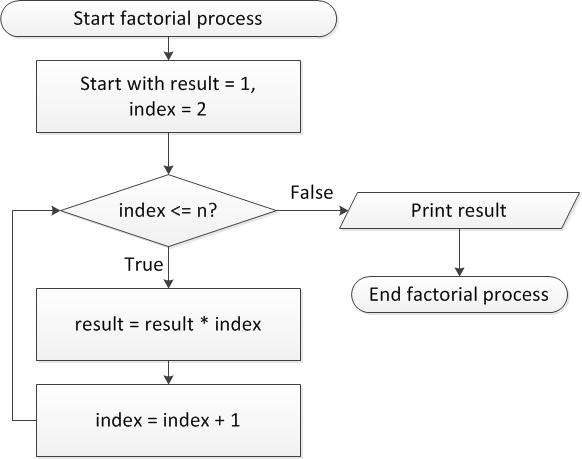 2/26/18
16
ECE Application Programming:  Lecture 14
Flow charts: Calculating 2n
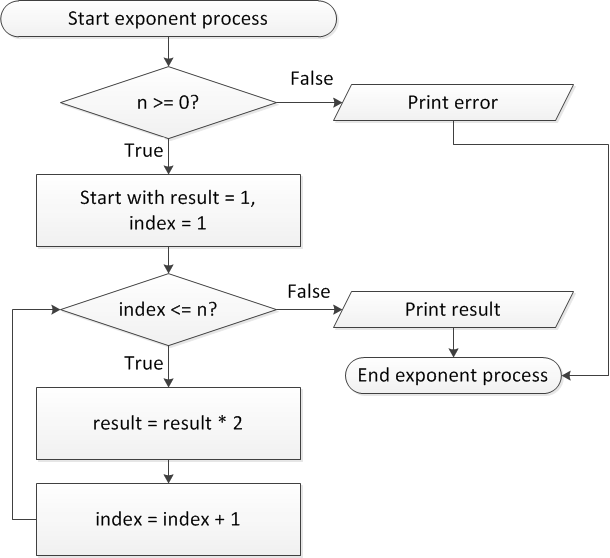 2/26/18
17
ECE Application Programming:  Lecture 14
Discussion: Factorial/2n
Loop for each process covers fixed range of values
Use for loop
Can declare single variable to hold both results, since only one will be calculated
2/26/18
18
ECE Application Programming:  Lecture 14
Code: factorial
result = 1;
for (i = n; i > 1; i--) {
	result *= i;
}
printf("%d! = %d\n", n, result);

Slightly different approach than flow chart
Counts down instead of counting up
No benefit to doing one over the other
2/26/18
19
ECE Application Programming:  Lecture 14
Code: 2n
if (n < 0)
	printf("Error: bad n value\n");

else {
	result = 1;
	for (i = 0; i < n; i++) {
		result *= 2;
	}
	printf("2^%d = %d\n", n, result);
}
2/26/18
20
ECE Application Programming:  Lecture 14
Final notes
Next time
Functions
Reminders:
Program 1 & 2 regrades due today
Program 4 due 3/2
No Thursday office hours this week
If normal office hours don’t work, please make an appointment for another day
2/26/18
21
ECE Application Programming:  Lecture 14